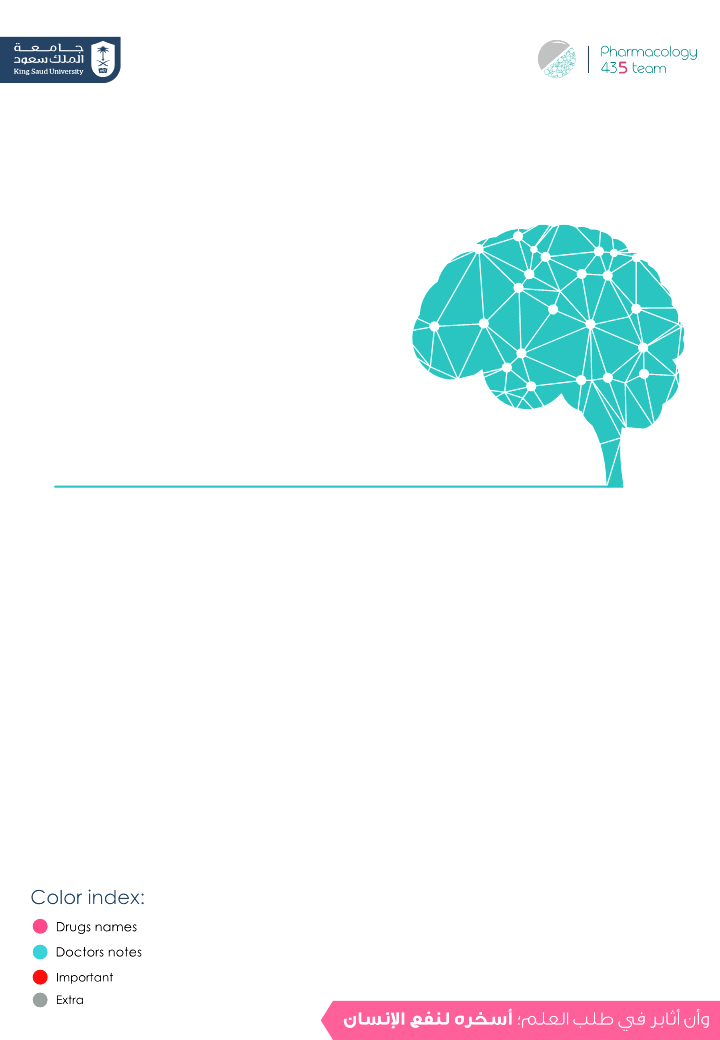 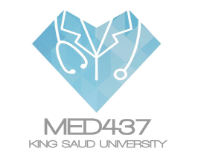 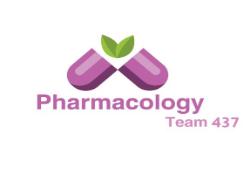 Pharmacology Of Drugs Acting On the Eye
Objectives:
Outline common routes of administration of drugs to the eye.
Discuss the pharmacokinetics of drugs applied topically to the eye.
Classify drugs used for treatment of disorders of the eye.
Outline ocular toxicity of some drugs.
Elaborate on autonomic drugs, anti-inflammatory  drugs, and drugs used for glaucoma.
Editing File
1
Overview
Team 436
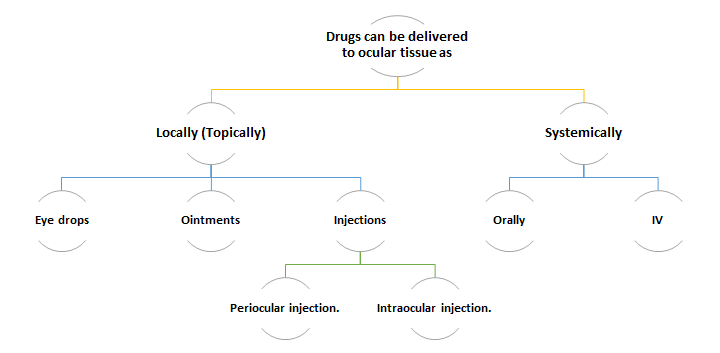 2
Pharmacology of drugs acting on the eye
Drugs can be delivered to ocular tissue as:
First – locally:
Definition
Advantages
Disadvantages
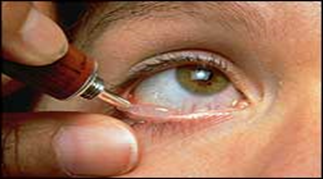 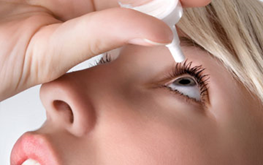 First – locally (cont.):
0:23 min
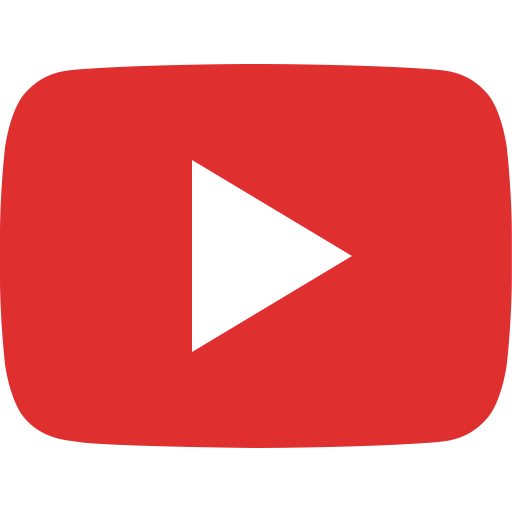 Intraocular Injections
Intra:Intra
3:06 min
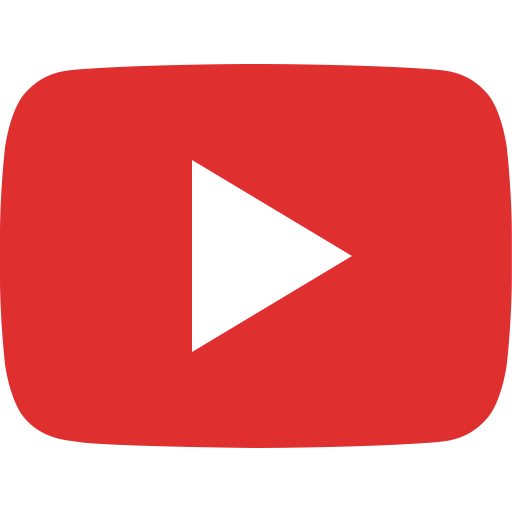 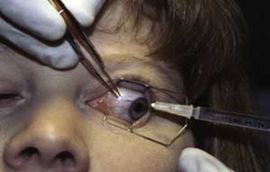 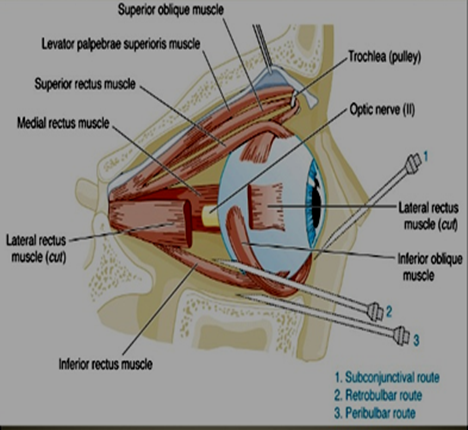 0:4 min
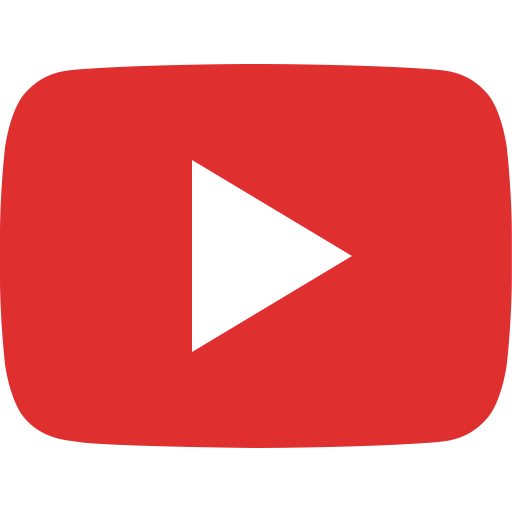 Techniques
0:34 min
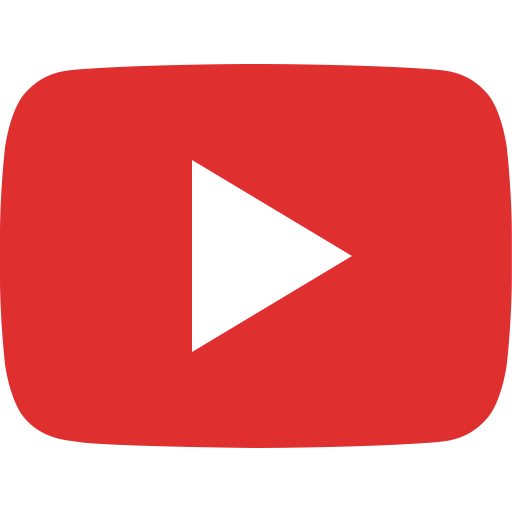 Periocular Injections
Peri:RSPS
0:41 min
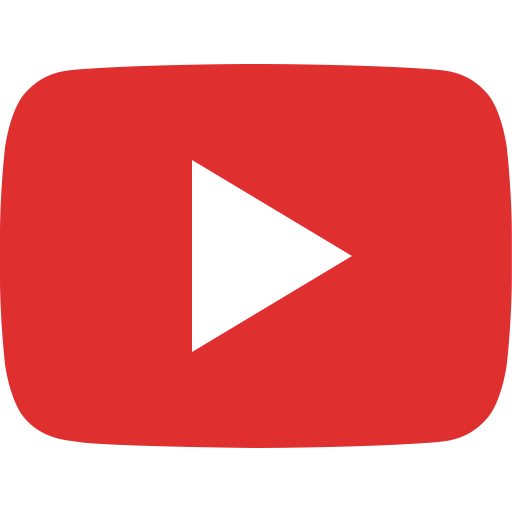 4
Pharmacokinetics of topical drugs:
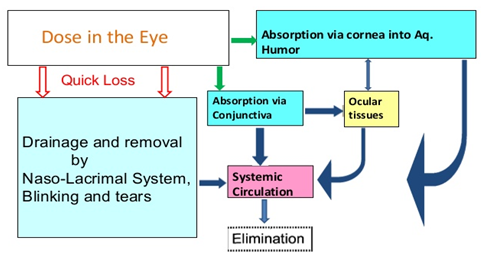 Absorption
DipivefrIN: AdrenalINe
Distribution
Second- systemically:
Oral Or I.V. :

- Factors that can control systemic drug penetration into ocular tissue are :
lipid solubility of the drug:: more penetration with high lipid solubility.
       (High lipid soluble drug → high absorption → high distribution).
Protein binding: more effect with low protein binding (inverse proportion). 
Eye inflammation: more penetration with ocular inflammation. 
(In case of  inflammation (meningitis), it can affect the penetration ability of certain medications because it will affect the permeability even if the medication is polar)
5
Overview
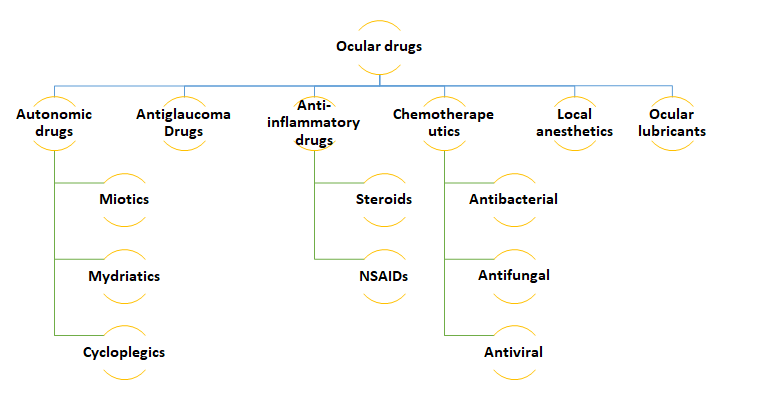 Team 436
+ Antimitotic
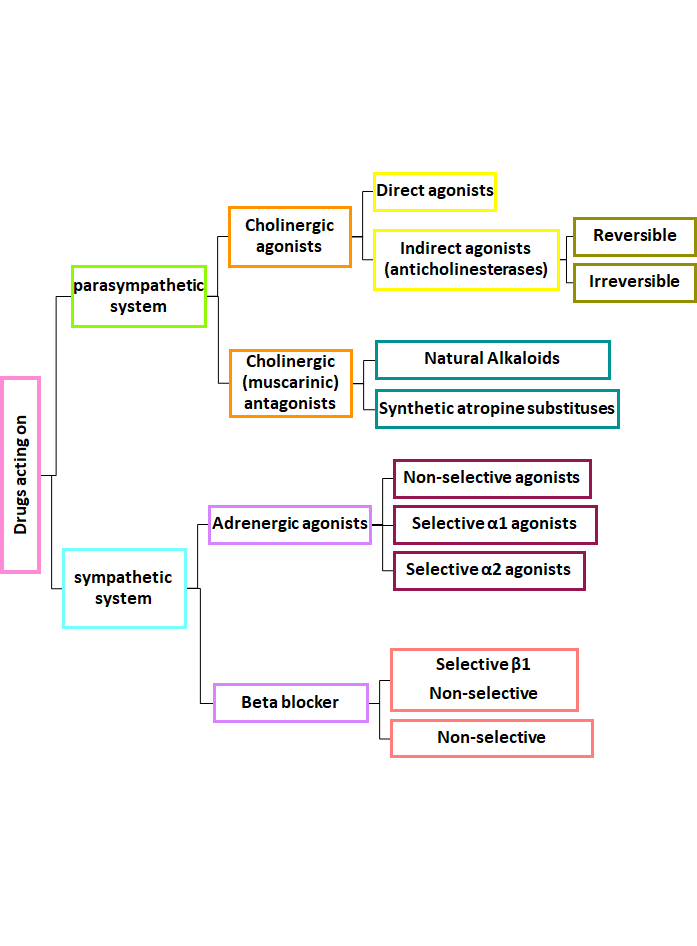 6
Ocular actions of cholinergic(parasympathetic) drugs:
1- Contraction of the pupillary sphincter muscle (miosis)
2- Contraction of the ciliary muscle (accommodation for near vision).
3- Decrease in intraocular pressure ↓ IOP.
4 -increases aqueous outflow through the trabecular meshwork into canal of       Schlemm by ciliary muscle contraction.
5- Increased lacrimation
6- Conjunctival Vasodilatation
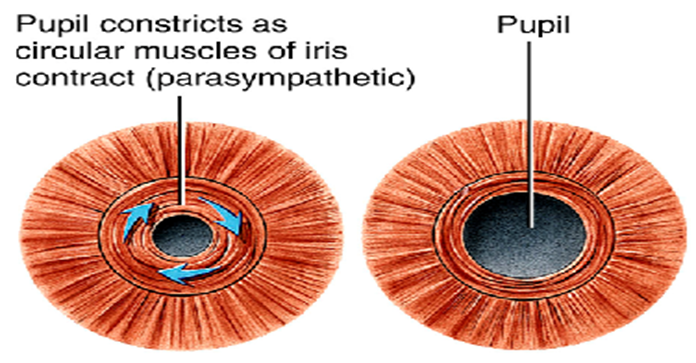 Miosis by parasympathetic drugs
Aqueous production and drainage:
The aqueous humor is secreted by the epithelium of ciliary body. Produced by a combination of active transport of ions and ultrafiltration of interstitial fluid. The fluid flows over the surface of the lens, out through the pupil into the anterior chamber. Flows through (Drainage by) 1- the trabecular meshwork into Schlemm’s canal 2- and uveoscleral drainage is collected in the scleral veins.
(Decrease in IOP by parasympathetic drugs)
By using the drug the iris pulled away + the ciliary muscles contract >> angle of filtration (drainage) increased >> more drainage
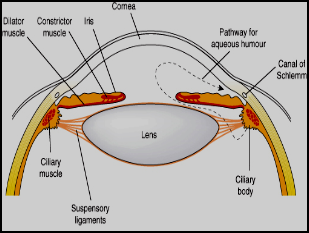 7
Drugs acting on parasympathetic system
Drug
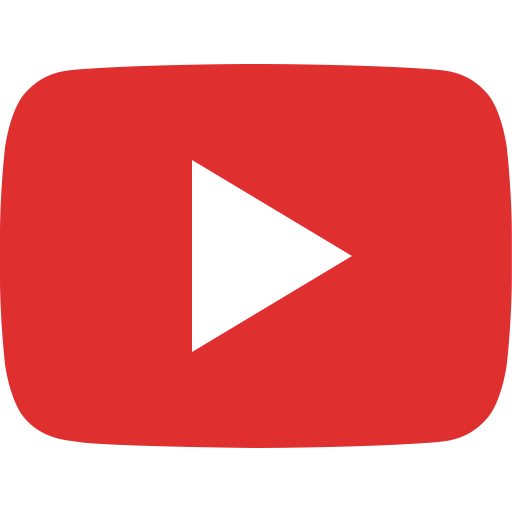 0:23 min
Indications
ADRs
8
Drugs acting on parasympathetic system
Drug
Duration of effect
M.O.A.
Indications
C.I.
Extra:
 Active vs. passive mydriasis: 
Atropine (anticholinergic): Blocking muscarinic receptors→ relaxing circular muscles
 →  Passive Mydriasis 
Sympathetic stimulation: activation of α receptors in radial muscles  → contraction → Active mydriasis 
** in the sympathetic system, activation of α receptors leads to smooth muscle contraction, and activation of β2 receptors leads to smooth muscle relaxation.
9
Drug
M.O.A.
Uses
ADRs
C.I
Drug
MOA
Mnemonics!! 
*Carteolol: Carrots are good for your eyes
*Timolol: 
Takes a long time
*Betaxolol:
Selective B1 Blockers
Route of administration
Advantages
Uses
ADRs
11
Treatment of open angle glaucoma (chronic)
3:39min
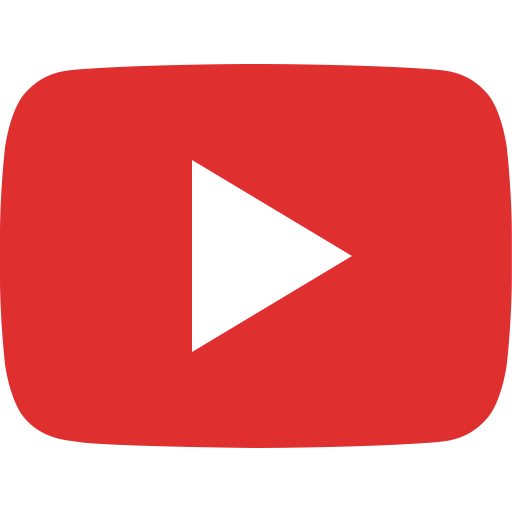 The main goal is to decrease IOP by:
1- Decreasing production of aqueous humor.
2- Increasing outflow of aqueous humor.
Prostaglandins.Adrenergic agonists, nonspecific.
Parasympathomimetics.
.Beta blockers
.Alpha-2 agonists
 .Carbonic anhydrase inhibitors
Prostaglandins and Beta blockers are the most popular
Drug
M.O.A.
Uses
ADRs
Mnemonics!! 
Prostaglandin analogues ADRs:
- "لا تأكل بروستد اكثر من مره باليوم" (Prost)
- "Irise up with Big Broast (Iris pigmentation, Prostaglandin)"
C.I
Mnemonics!! 
Carbonic Anhydrase: (ADRs)
- "I can't see Any Cars (Carbonic Anhydrase) because I have Myopia"
12
Treatment of narrow closed angle glaucoma (acute)
Oral = Systemic Acetazolamide
Treatment of narrow closed angle glaucoma (acute)
Topical cholinomimetics
e.g. Pilocarpine
- Acute, painful increases of intraocular pressure due to occlusion of the outflow drainage pathway.
- The only way to treat it → Surgery, but before surgery we give him treatment.
- emergency  situation that require treatment before surgery (Iridectomy)
The use of drugs is limited to:
Osmotic agents
Hypertonic solution (Mannitol, Glycerol).
Analgesics 
[Potent]
Pethidine or morphine (for pain).
The main treatment is surgery but we give some medication that will make help until the surgery is scheduled (temporarily .. not for a long time)
MOA
Indications
ADRs
13
Anti-inflammatory drugs
Anti- inflammatory
corticosteroid
NSAID
Even if it’s used topically will cause glaucoma
MOA
Indications
ADRs
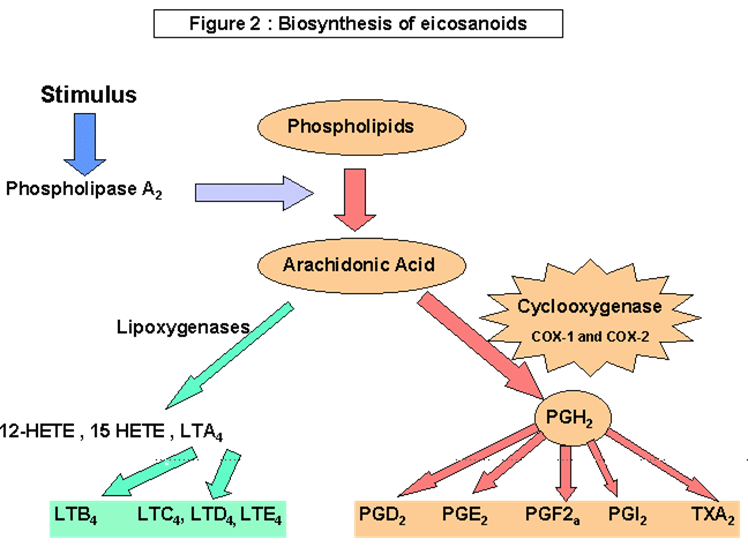 14
Corticosteroids side effect
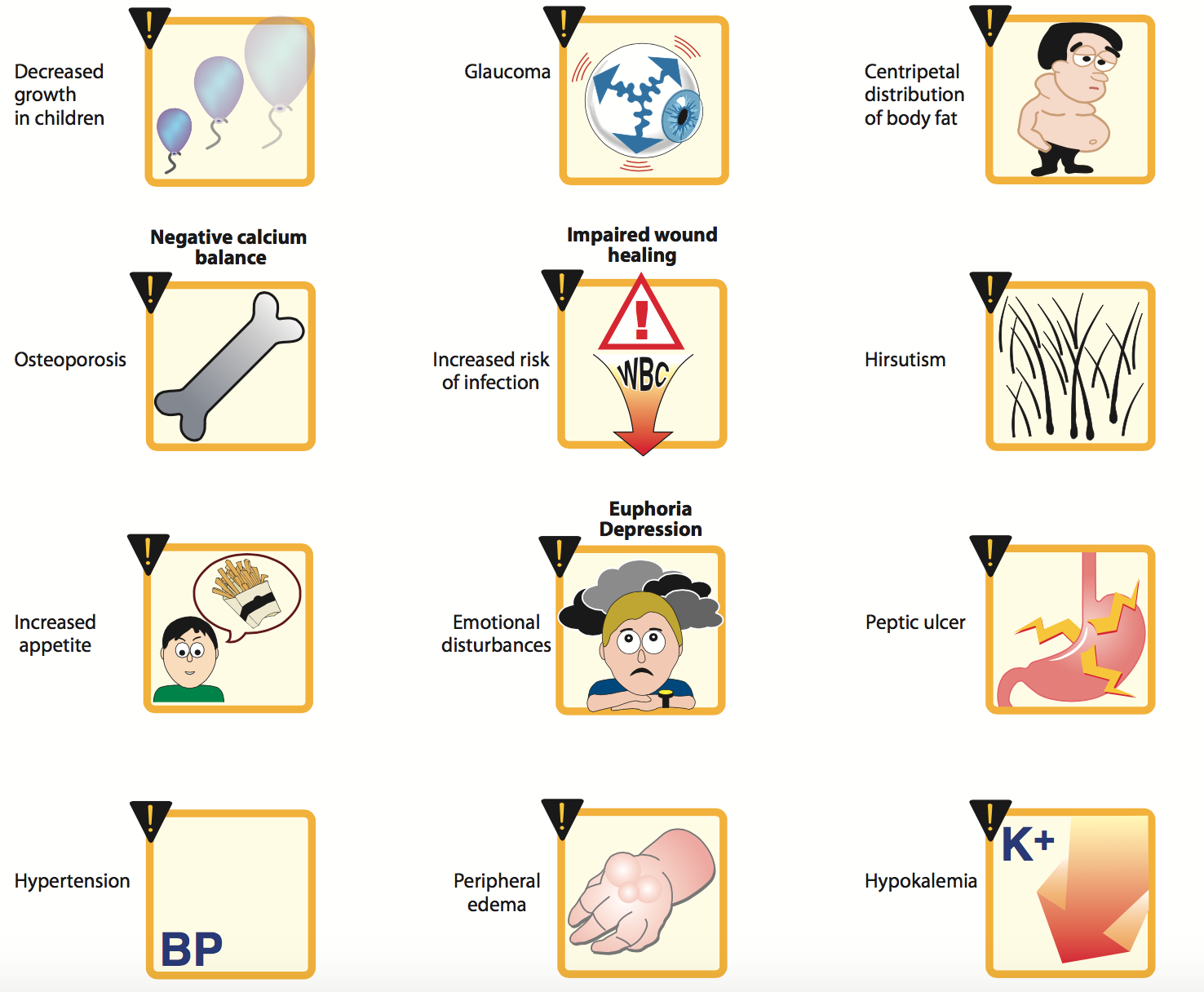 * This pic is extra.
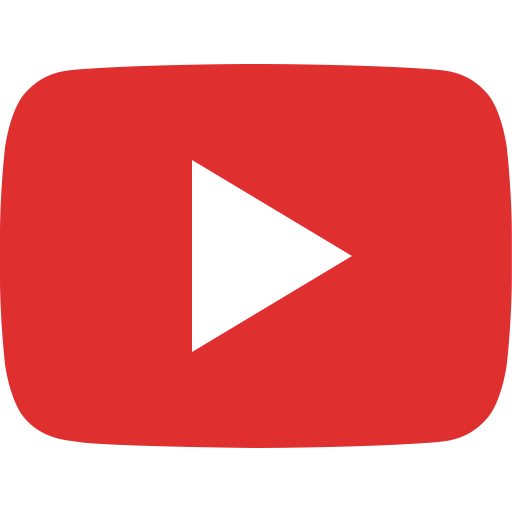 9:09 min
Drug
MOA
Indications
ADRs
Mnemonics!! 
Ketorolac: after cataract
Flurbiprofen: during cataract
Drugs causing corneal deposits
Amiodarone, Chloroquine
“امي ملكة تلبس تاج لكنها مصابة بالعمى" -Cornea: تاج -Optic neuropathy: العمى
Pigmented deposits
of cornea (Deposition in eye lens >> optic neuropathy >> pigmentation)
.
Amiodarone,
Chloroquine
Retinopathy + Optic neuropathy1,
digitalis
cardiac failure drug
ocular disturbances & chromatopsia 
(with overdose objects appear yellow)
Phenothizines
Brown pigmentary deposits in the cornea, conjunctiva & eyelid.
Drugs causing corneal deposits
Steroids
cataract formation2, elevated IOP  &  glaucoma
Ethambutol5
optic neuropathy characterized by gradual Progressive central scotomas and vision loss.
Ethambutol:
“اثم بتول سبب لها العمى"
Sildenafil
Causes a bluish haze & causing light sensitivity
Because it inhibits retinal (PDE6) as well as penile (PDE5) form of phosphodiesterase. → PDE6 controls the level of cyclic GMP in the retina → see Bluish haze
1 optic neuropathy: mild decreased vision + visual field defects.
2
3  TB medication.
Click here to see a picture explains it.
16
Summary
Function:
Uses:
S/E
Parasympathetic Drugs
Types:
Uses:
Function:
Types:
M.O.A:
Sympathetic Drugs
Uses:
S/E:
Summary
Treatment of open angle glaucoma (chronic):
by decreasing IOP:
A-Decreasing production of aqueous humor: 
1-Beta blockers
2-Alpha-2 agonists
3-Carbonic anhydrase inhibitors
B-Increasing outflow of aqueous humor:
1-Prostaglandins
2-Adrenergic agonists, nonspecific
3-Parasympathomimetics
Prostaglandins and β blockers are the most popular
Treatment of narrow closed angle glaucoma
 (Acute angle glaucoma)
The use of drugs is limited to : 
•Oral Acetazolamide
•Topical cholinomimetics: pilocarpine
•Osmotic agents: Mannitol, Glycerol.
•Analgesics:pethidine or morphine (for pain)
Summary
19
Questions
MCQs
1-  Rate of absorption of a topical drug to the eye is determined by _____. 
A- Dose. 
B- Size of molecule.
C- Time of the drug staying in clu-de-sac. 
D- Polarity.
 
2- chloroquine binds to retinal, which will result in?
 A- Increase visual acuity. 
 B- Decrease visual acuity. 
 C- Loss of vision. 
 D- Relaxation of pupillary muscles.
 
3- ______ activates pro-drugs.
A- Chloroquine. 
B- Estrases. 
C- convertase.
D- Isomerase.
 
4- An ophthalmologist is going to perform a cataract surgery (which is related to the lens of the eye). What is the best route to administer acetylcholine? 
A- Intracameral. 
B-  subconjunctival. 
C- Intravitreal. 
D- retrobulbar.
 
5-  patient was given a drug orally, to treat glaucoma. What are the factors influencing this type of route administered?
A-Water solubility.
 B- low protein binding.
 C- ocular inflammation. 
 D- B and C.
 
6-patient is taking pilocarpine for treatment to open angle glaucoma. (1) which class does it belong to? (2) what is the mechanism of action?
1/  A-parasympathomimetic. B-alpha blocker. C-NSAIDS. D-none
2/  A-Increase IOP. B-Decrease IOP. C-Decrease Aqueous Humor production.   
     D-Increase lacrimation.
MCQs Answers:
1- C
2- A
3- B
4- A
5- D
6- A&B
Questions
MCQs
7- increases uveoscleral outflow of aqueous humor, is mechanism of which of the following drug classes used in open angle glaucoma treatment?
 A- Adrenergic agonist.
 B- parasympathomimetic.
 C- Cholinergic antagonist. 
 D- Adrenergic antagonist.

8- Acts on ciliary body specifically targeting carbonic anhydrase, to decrease production of aqueous humor.
A- Beta blockers. 
B- Alpha2 blockers. 
C- Carbonic anhydrase inhibitors.
 D- A and C
 
9- what is the main goal in treating open angle glaucoma ?
A- Decrease IOP. 
B- Increase IOP. 
C- prevent aqueous humor outflow. 
D- A and C.
 
10- A patient has open angle glaucoma. After a while of taking medication, she was not able to see while driving. What is the drug that could cause myopia as a side effect?
A- Carbachol. 
B- Apraclonidine. 
C- Timolol. 
D- Acetazolamide. 

11-  A patient with heart failure history and using digitalis for it. Recently he was diagnosed with open angel glaucoma. Which of the following drug classes is contraindicated in treating open angle glaucoma?
A- Beta-blockers. 
B- Alpha-blockers. 
C- Carbonic anhydrase inhibitor. 
D- A and C
MCQs Answers:
7- A
8- C
9- A
10- D
11- C
Questions
MCQs
12- A patient with open angle glaucoma, her doctor prescribed her latanoprost. What could latanoprost cause as side effect?
A- Headache. 
B-  myopia. 
C- Change in corneal color.
 D- Change in Iris color. 
 
13- A patient using digitalis. what could overdose result in?
 A- Glaucoma.
 B- colorless vision.
 C- Retinopathy. 
 D- Optic neuropathy.
 
14- Retinopathy is a result of toxic level of which medication?
A- Ethambutol. 
B- sildenafil. 
C-Chloroquine. 
D- A and C.
 
15- physiatrist prescribed chlorpromazine (Phenothiazines) to a schizophrenic patient. at a toxic dose, what do you expect the patient may manifest?
A- Brown pigment deposit to cornea.
B- Brown pigment deposit to conjunctiva. 
C- Brown pigment deposit to eyelid. 
D- A, B and C.
MCQs Answers:
12- D
13- B
14- D
15- D
SAQ
Q1/ How would you treat the eye for any underlying causes. What are the routes of administration. Give 2 examples each route. 2 disadvantages for each.
A1/ Topical/ eye drops, injections and ointments.
Disadvantage: corneal & conjunctival toxicity - compliance
Systemic/ oral and IV.  

Q2/a patient is not able to read the journal, after measurement of refractive error procedure. the patient was administered with atropine. (1) Why? (2) why the patient can’t read?
1-  atropine is an anti-cholinergic drug. One of its action is mydriasis (pupil  
    dilatation), which is necessary for the procedure.
2- Atropine causes cycloplegia (loss of near sight accommodation) result of     
    relaxation of ciliary muscles.
Questions
Cases
Case1
A 45 years old patient, came to the clinic complaining for several months of Hazy vision, nausea, vomiting, sudden loss of vision, severe headache and eye pain. The doctor diagnosed him with glaucoma.
Q1/   What type of glaucoma?
         open angle glaucoma (chronic).
Q2/    Treatment goal(s)?
          1-decrease IOP by: decrease aqueous humor production-increase outflow       
          of aqueous humor.

Q3 /   Mention 2 Drug classes for each mechanism of Action?
           1- decrease aqueous humor production:
            Carbonic anhydrase. Side effects: (1) metabolic acidosis. (2) Anorexia. 
       	Beta Blockers.
          2- Increase outflow of aqueous humor:
          	Prostaglandins. Side effects: (1) Iris color change.
      	Adrenergic Agonists (non- specific).

Case2
A 52 years old patient came to ER, with profuse tearing. His complains were Severe eye pain, nausea and vomiting, headache. Blurred vision and halos around light. The doctor on call diagnosed him with glaucoma and started treatment.
Q1/  What type of glaucoma?
        Acute glaucoma (close angle glaucoma).
Q2/  While preparing for surgery, what should you give the patient. mention 2     
        strategies, examples.
       Dehydrating agent: administration of hypertonic IV solution (mannitol,    
       glycerol).
      Oral Carbonic anhydrase: acetazolamide.
      Topical cholinomimetics: Carbachol.
      Analgesics: pethidine or morphine
Team leaders:
Ghaida Saad Alsanad
Mohammed Aggeel Bahatheg
Team Members:
Dimah Alarafi
Khalid Aldoseri
Nouf Alotaibi
Ghada Alqarni
Omar Saleh Alsuhaibani
Dawood Ismail
Khulood Alwehaibi
Hind Aloraier
Ghada Emad Almuhanna
Alanoud abdulaziz almufarrej
Sarah Alkathiri 
Sara Alsultan
References:
- Doctors’ slides and notes.
- Pharmacology Team 435.
Special thank for team 435
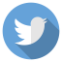 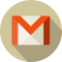 Pharm437@gmail.com
@Pharma4370